Bonjour!
lundi, le vingt-six février
Travail de cloche
Translate into French: I promised that I am going to put purple socks on the table when I visit my aunt.
Bonjour!
lundi, le vingt-six février

un moment de culture francophone
avertissement
révision
Pourquoi tombons-nous?
Nous tombons pour apprendre comment se lever.
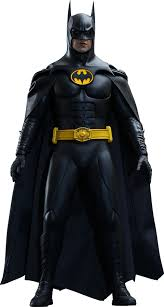 Sommes-nous prêts?

Nous sommes prêts !
Marguerite Yourcenar was a francophone Belgian writer who, in 1980, became the first woman elected to L’Académie Française
Beavers are monogamous and mate for life.
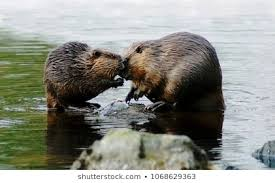 Avertissement!
examen: Unité 6 et toutes les autres choses de Français 1 
vendredi, le premier mars
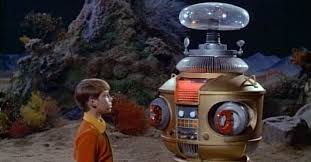 un vieillard
v-i-e-i-l-l-a-r-d
Le meilleur vieillard est Antoine Dupage.
une v-i-e-i-l-l-a-r-d-e
La meilleure vieille femme est Antoinette Dupage.
Justin a rendu visite à Leonardo di Caprio.
Justin a visité Le Musée des Castors Héroiques.
You’ve got to give a little, take a little.

Yesterday, Marie was at the chess match.

Louis and Bertrand heard three beavers singing.

I smile at the two mice who laugh at the candy.

This black sweater is expensive.
Devoirs
Billet de sortie
Write a sentence which tells about the school week which begins today.
[Speaker Notes: é]